Tasked with TerroirInvestigating the contributions of barley to wort ionic composition, impacting brew process and flavor.Hannah Turner – Montana State University
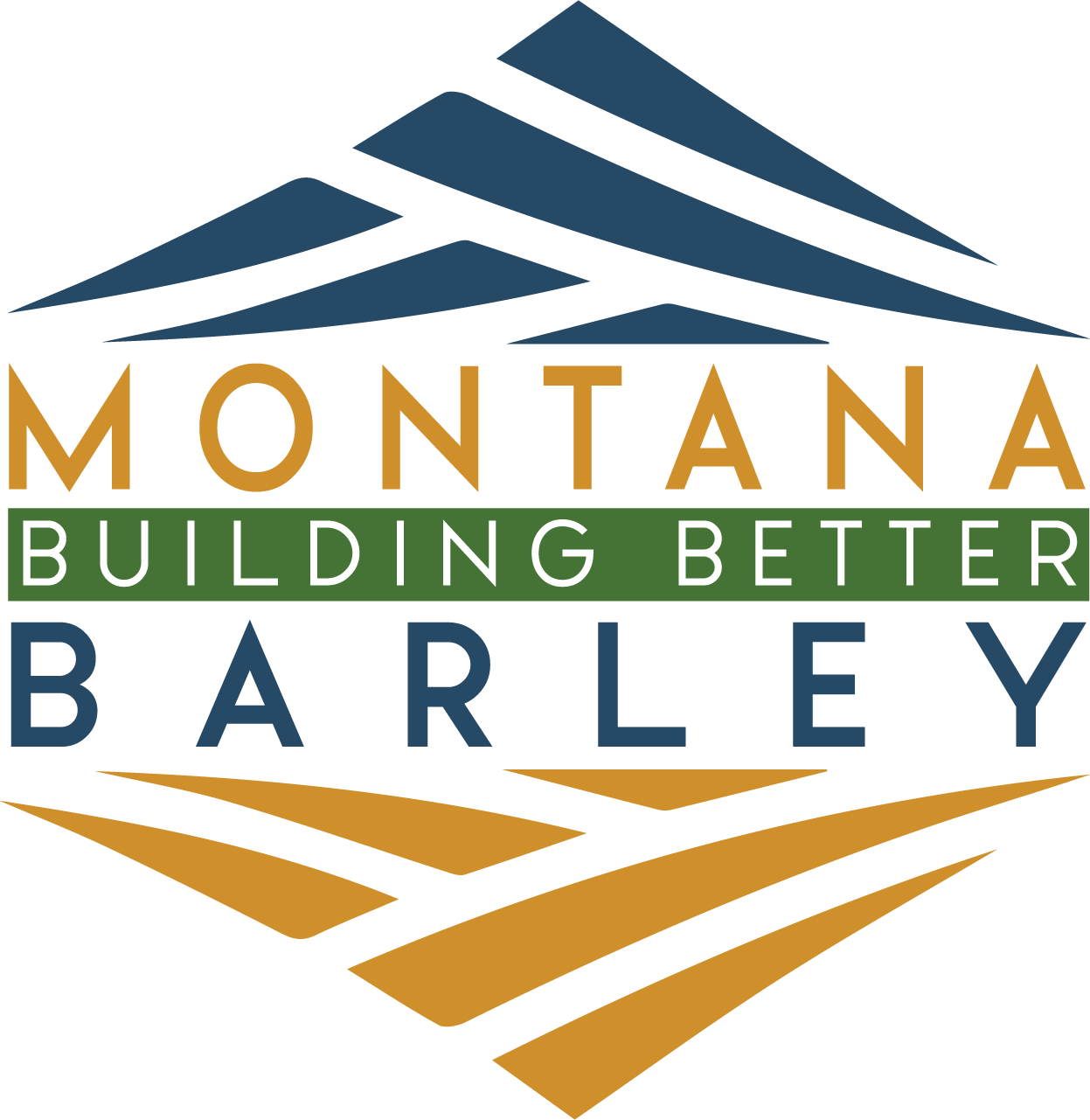 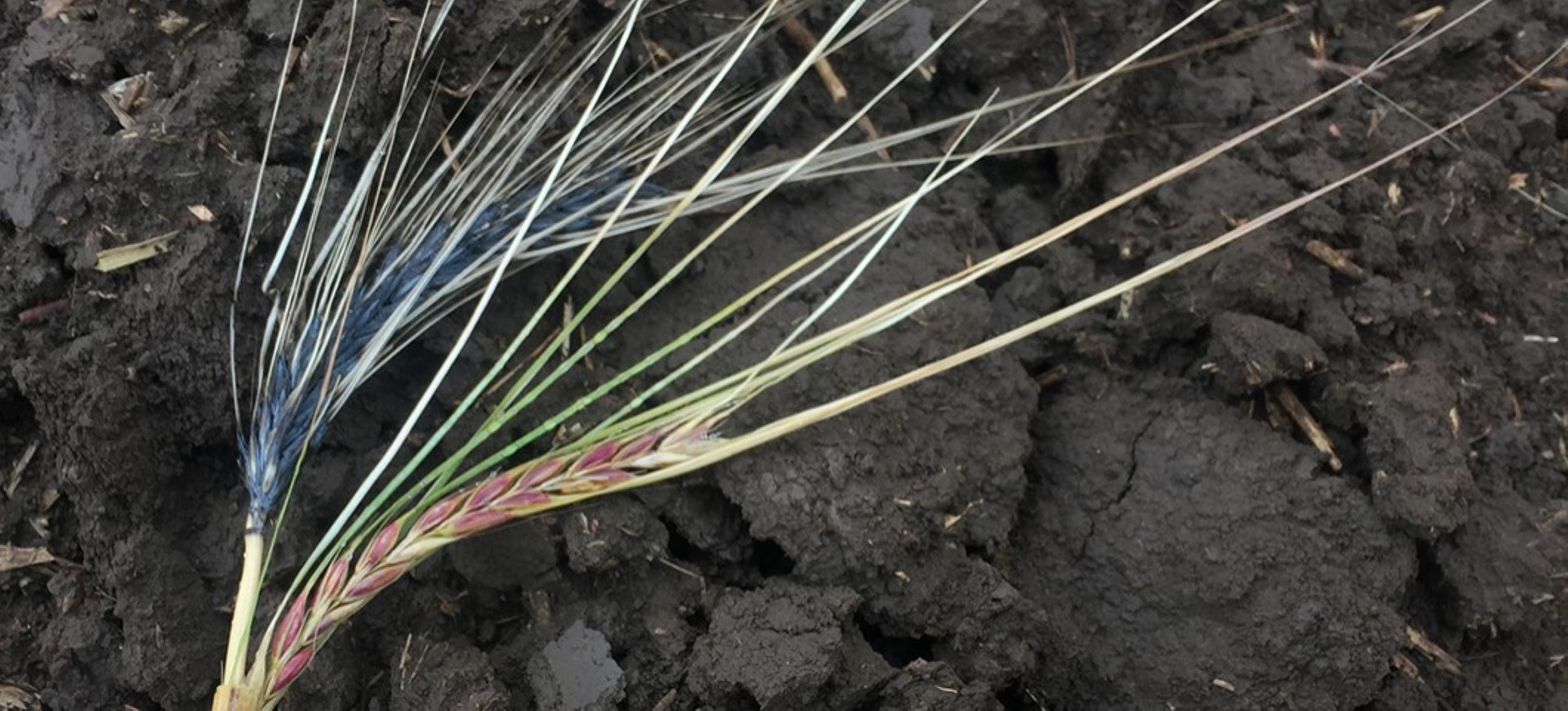 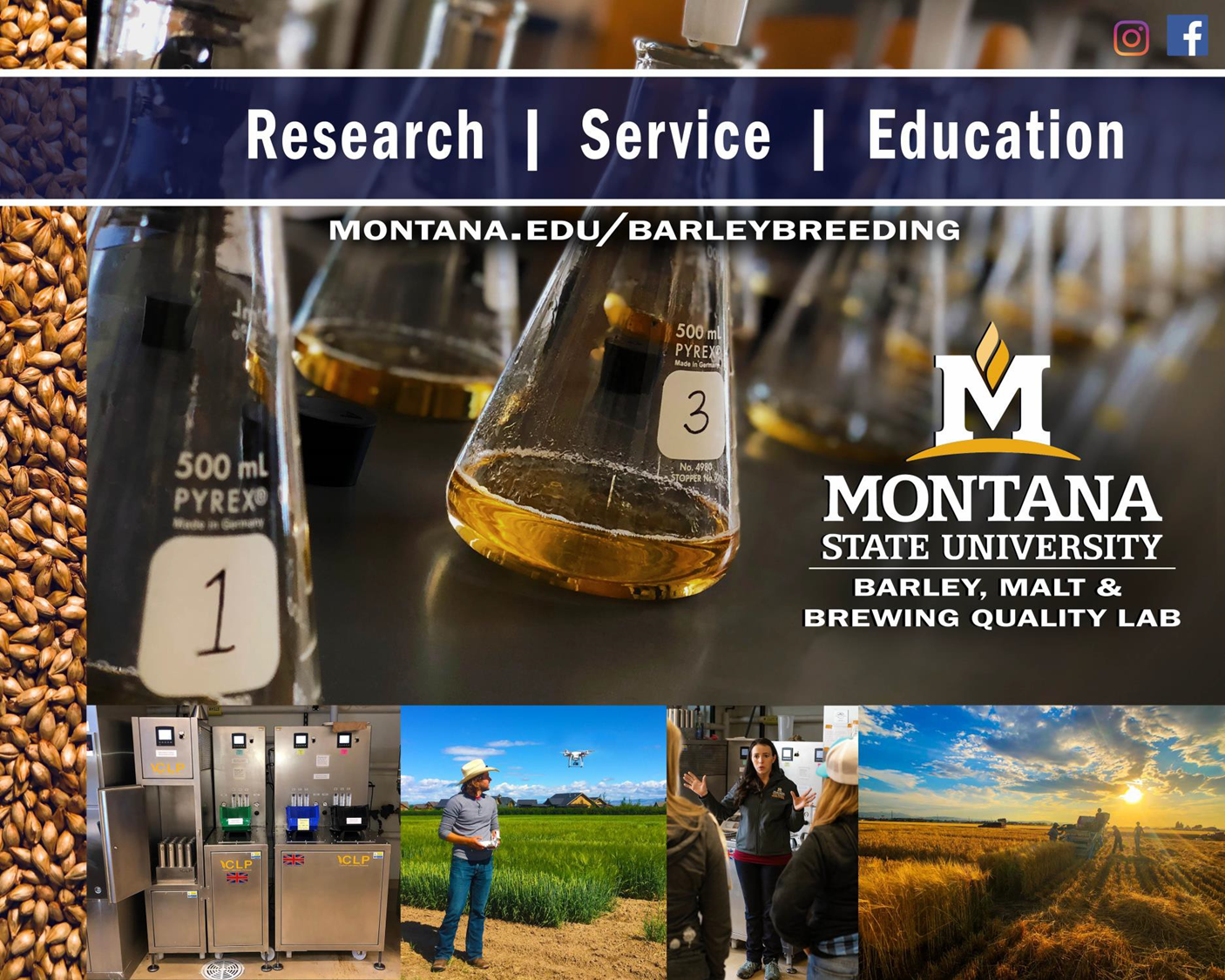 Barley Breeding, Malt & Brewing Quality
Supporting the region and beyond via
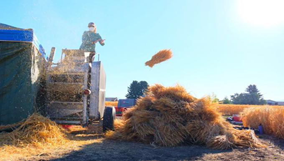 Research | Service | Education
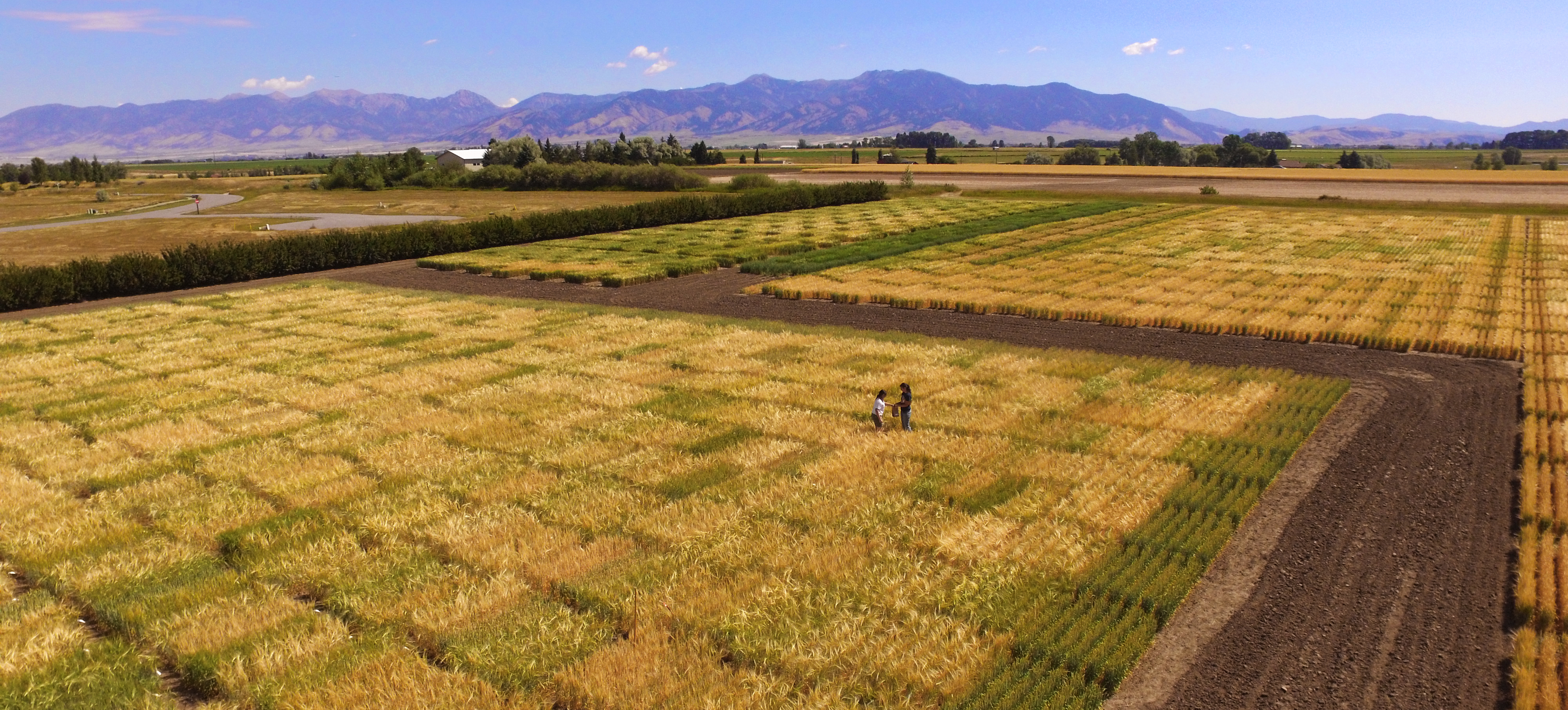 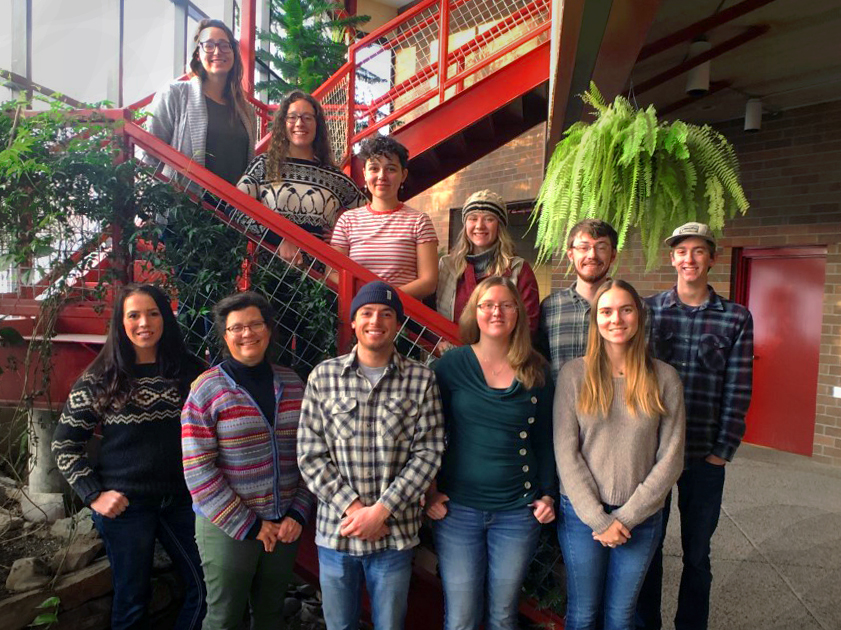 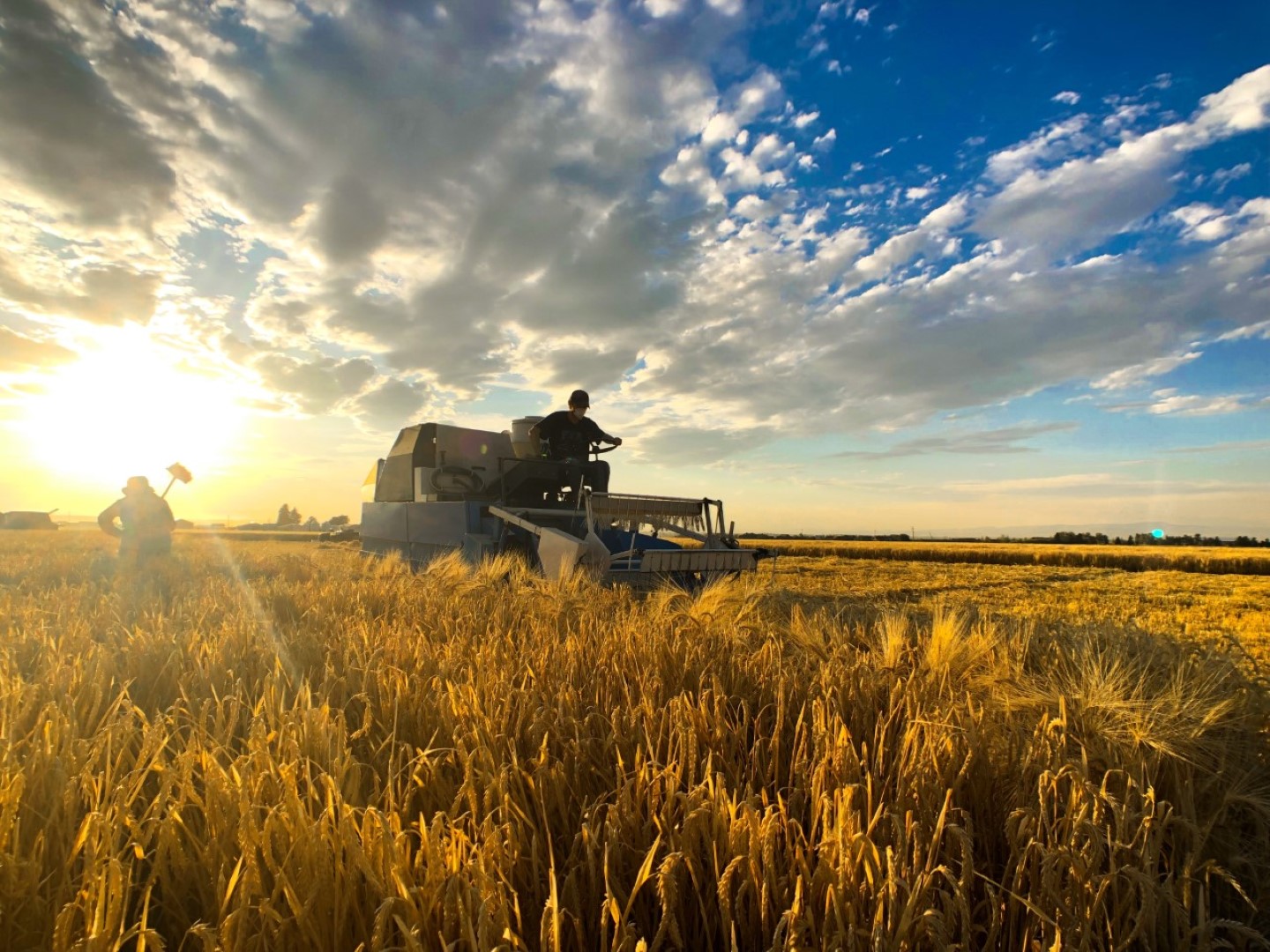 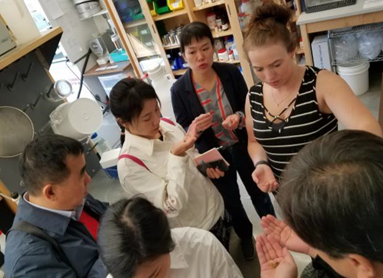 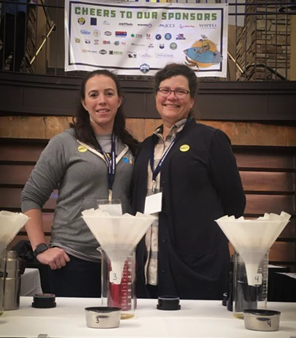 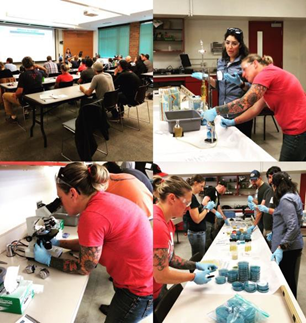 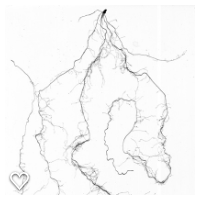 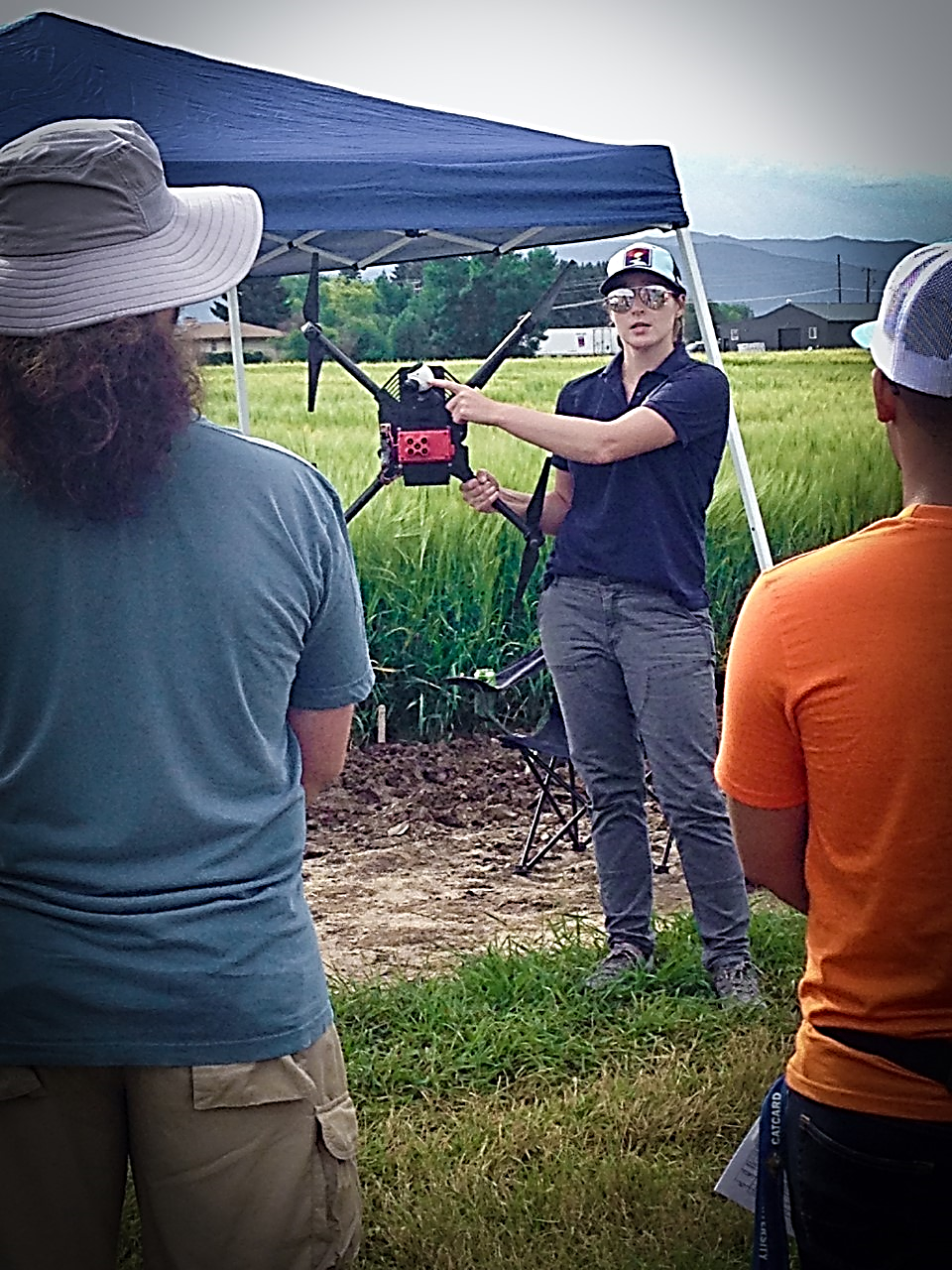 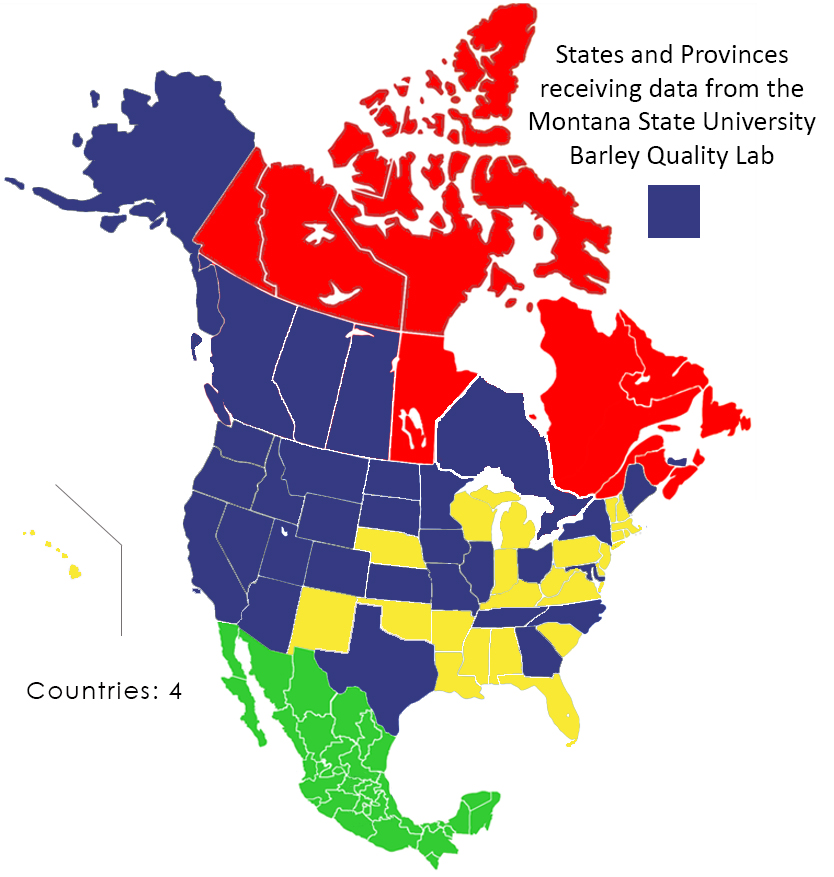 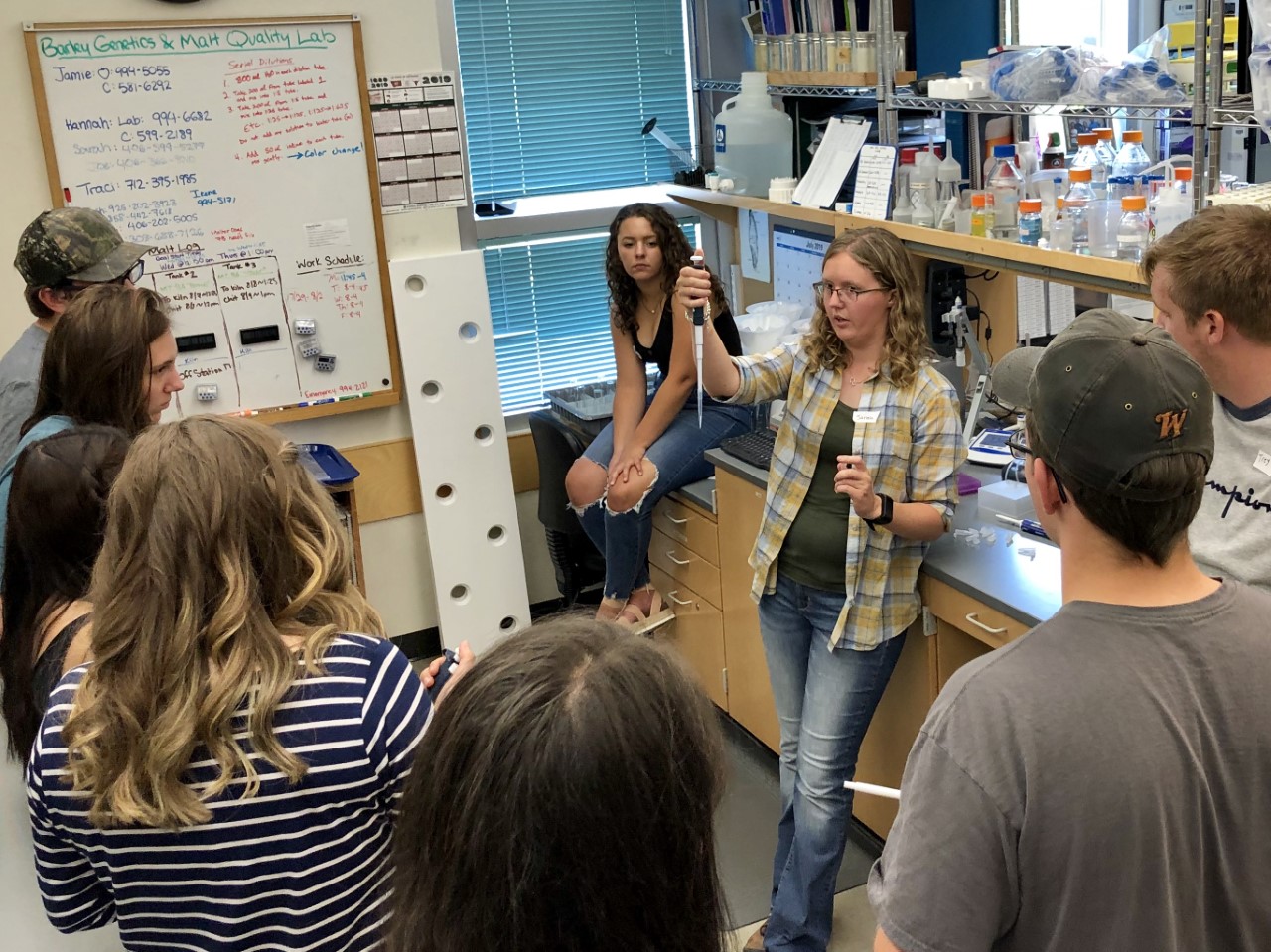 www.montana.edu/barleybreeding
Recent studies show terroir to be impactful for barley, yet causation is not defined.
Beer – Oregon: Herb et al 2017
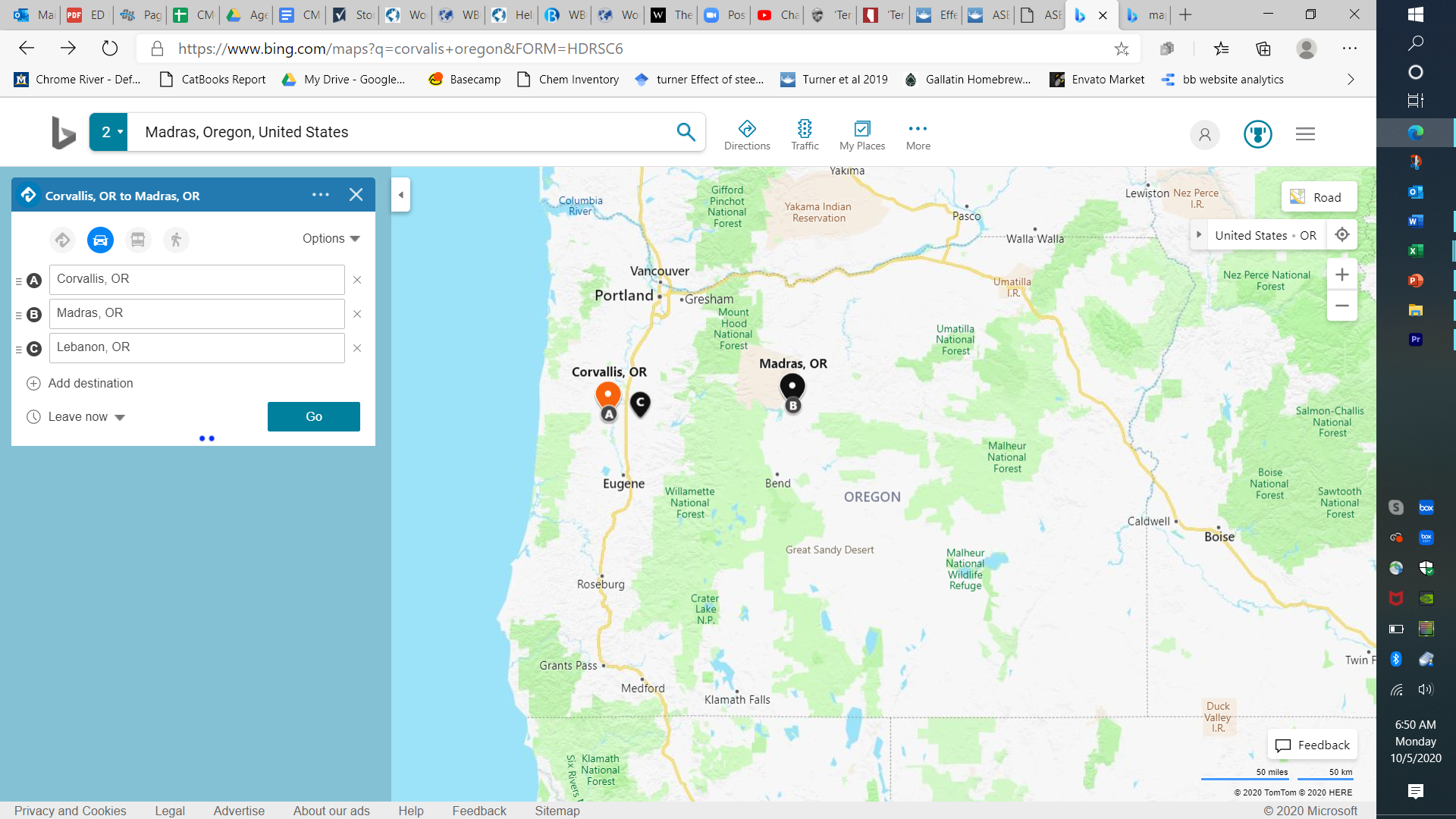 Sensory on a large number of beers 
Three varieties, three locations
Conclusions:
Variety & environment have an effect
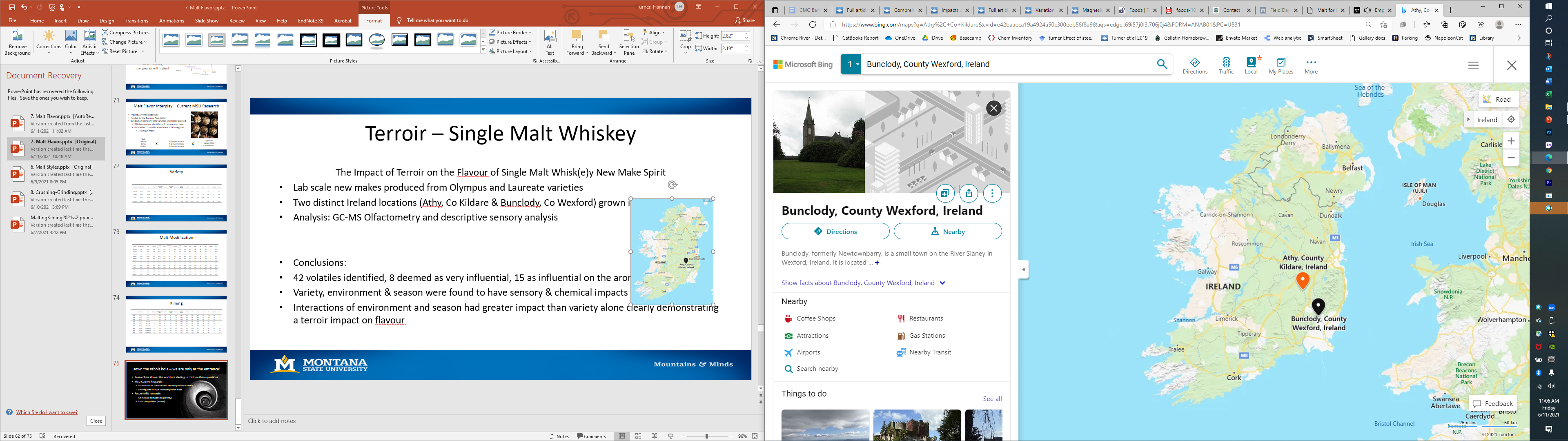 Ireland
Whiskey – Ireland: Kyraleou et al 2021
Sensory & chemical on new make whiskeys
Two varieties, two locations
Conclusions:
Variety, environment & season have impacts
Oregon
What Could Cause Barley Terroir?
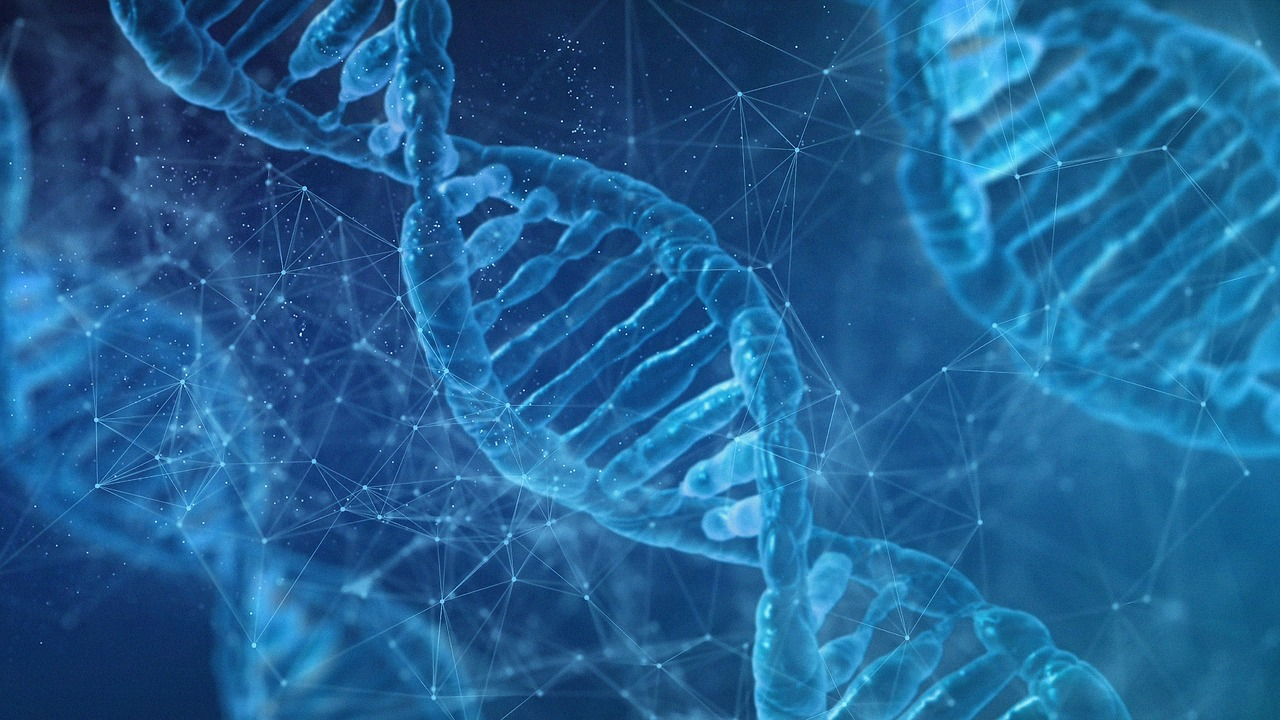 Malting
Environment:
Growing Environment:
G x E
Soil
Nutrients applied
Moisture availability
Rain/Water profiles
Temperature
Seasonal variation
Water profile
Process amendments
Temperature
Timing
Floor/pneumatic
Barley genetics (regulated reactions specific to each variety) will interact with environment to create unique variances
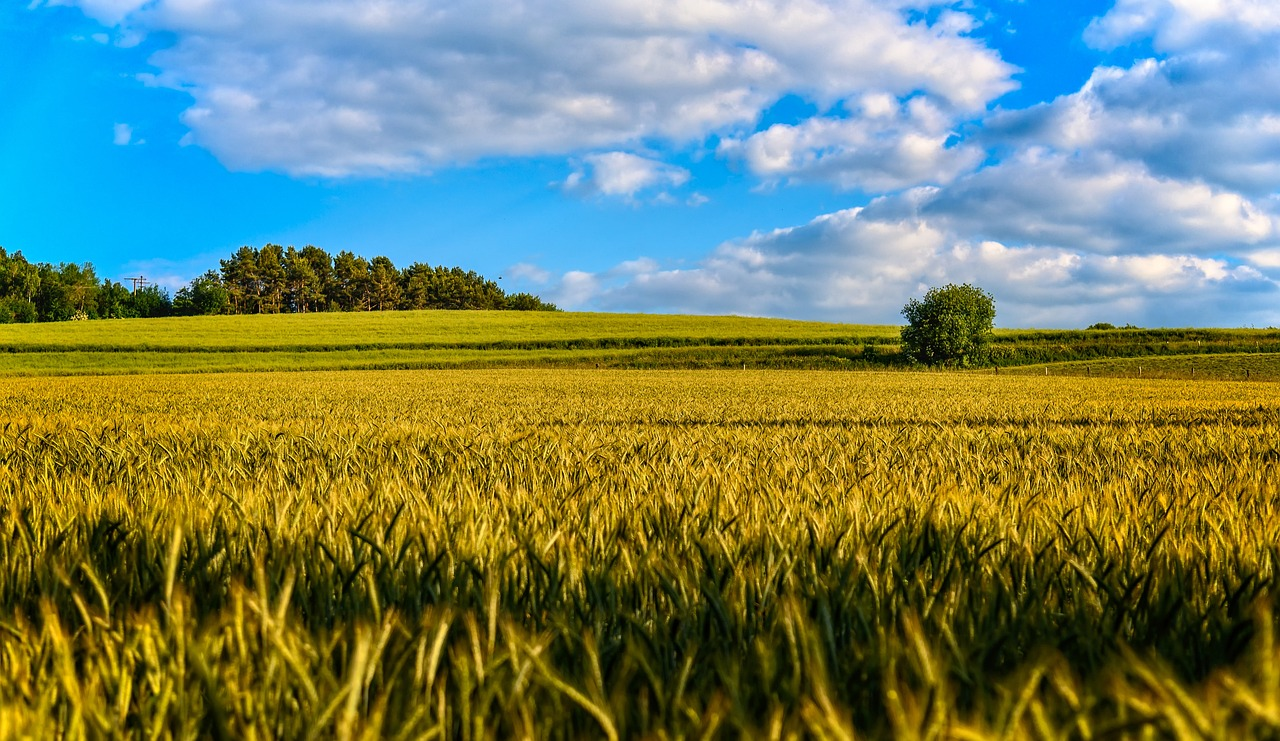 One approach to measuring –> mineral content of malts
IMPACTS OF MINERAL COMPOSITION
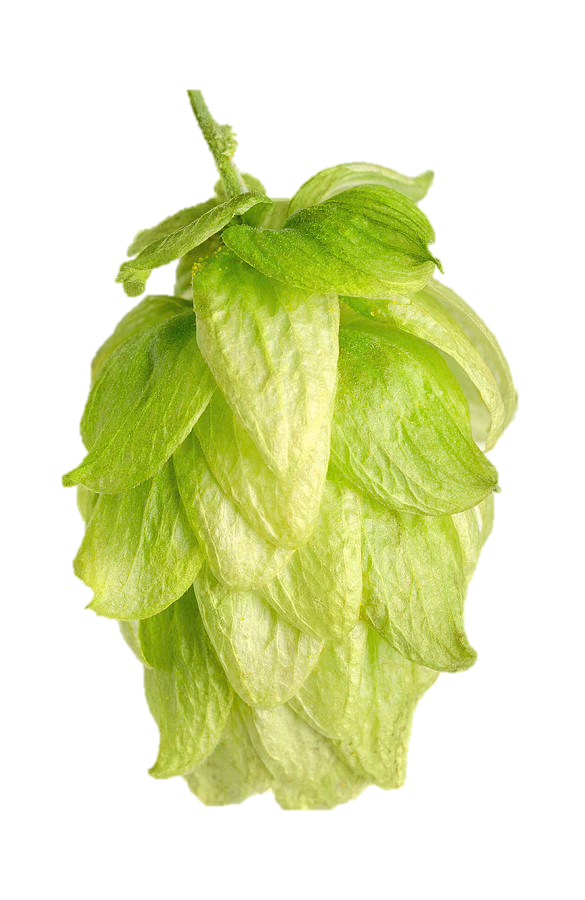 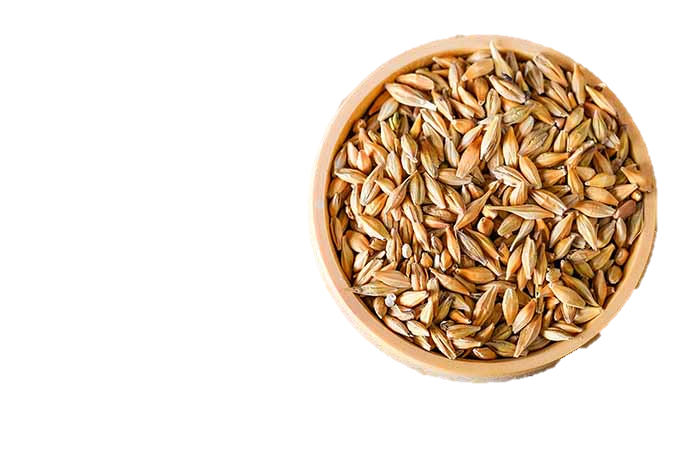 FLAVOR: 		  HOPPY 	      MALTY


	      CLEAN               SWEET		   SOUR

APPEARANCE:  

   		          HAZE	  		COLOR

PROCESS: 
Time, enzymes, beer stone, runoff, yeast flocculation, hop utilization, waste stream
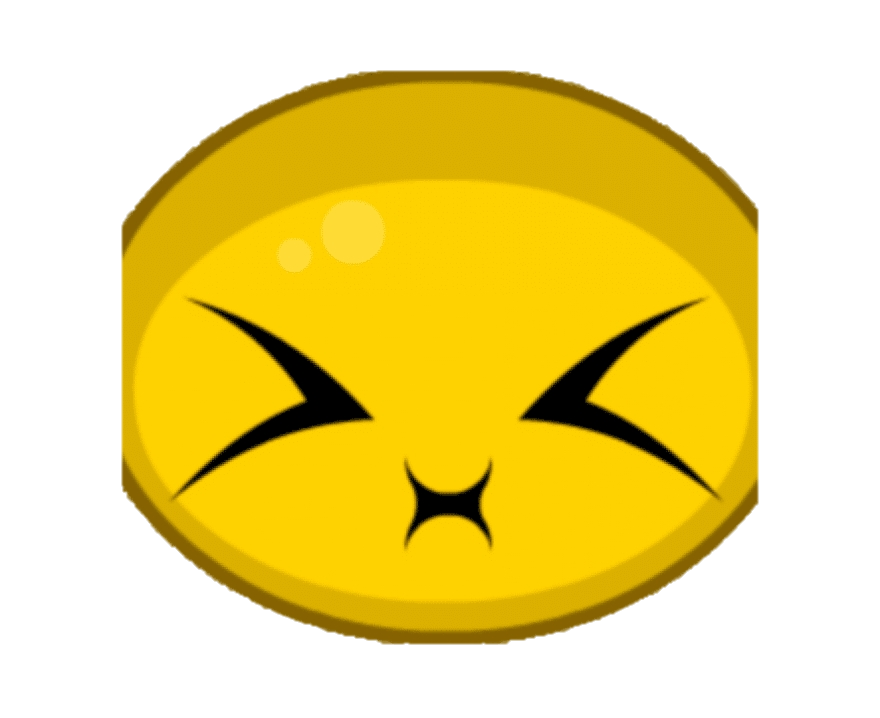 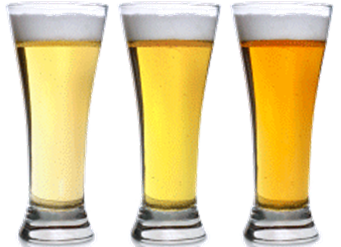 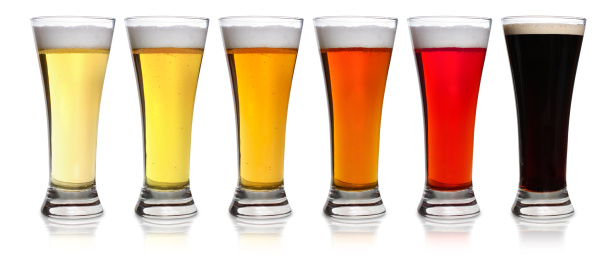 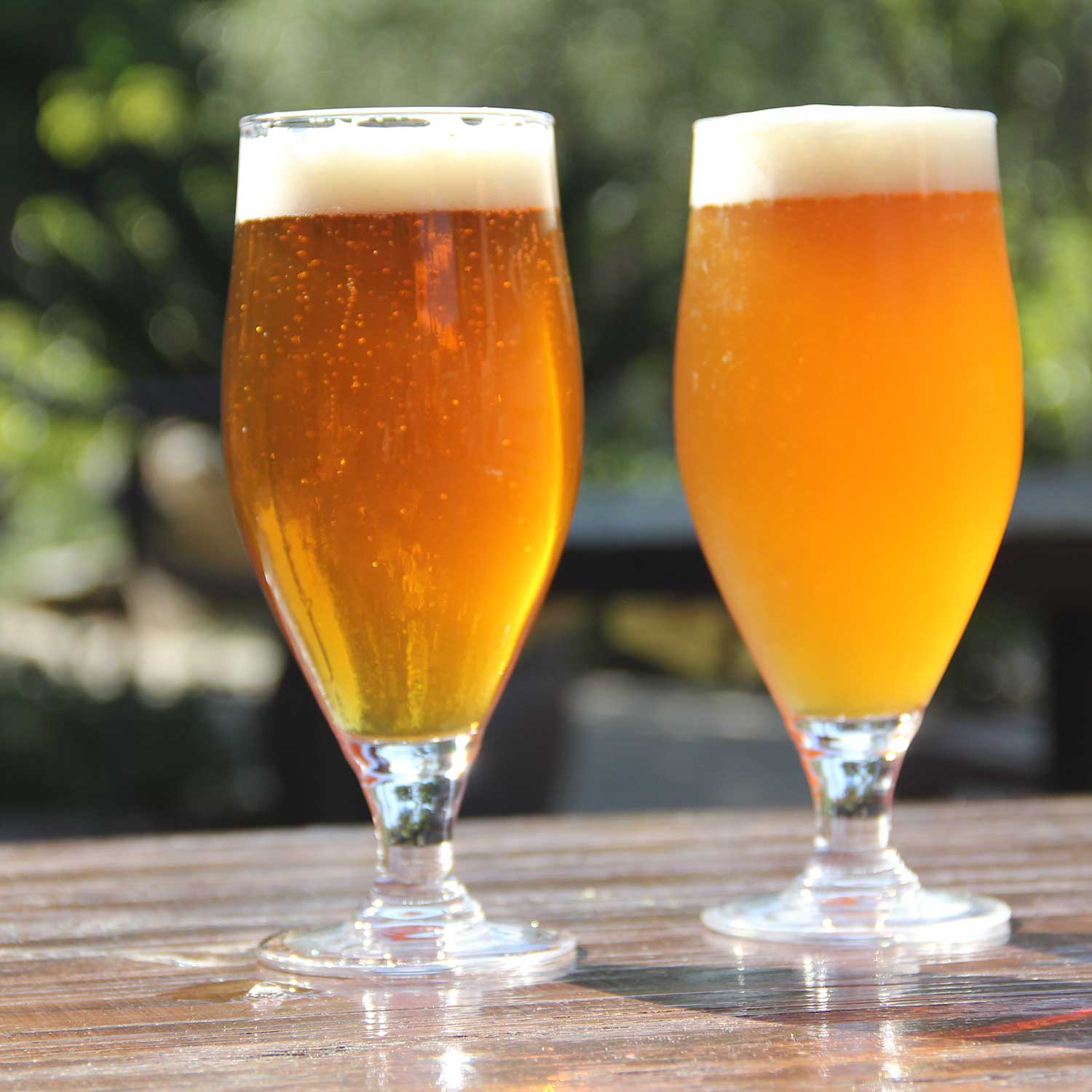 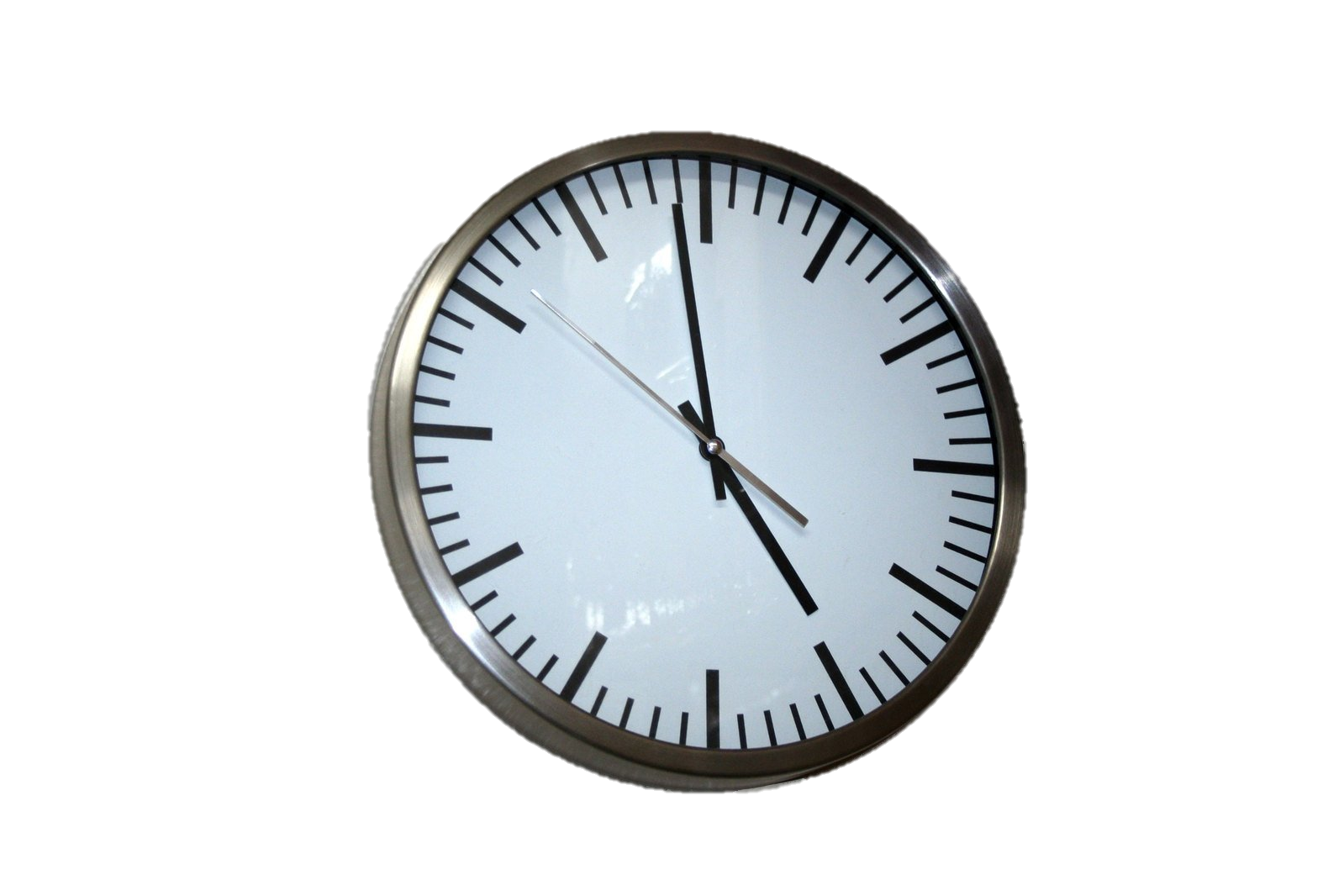 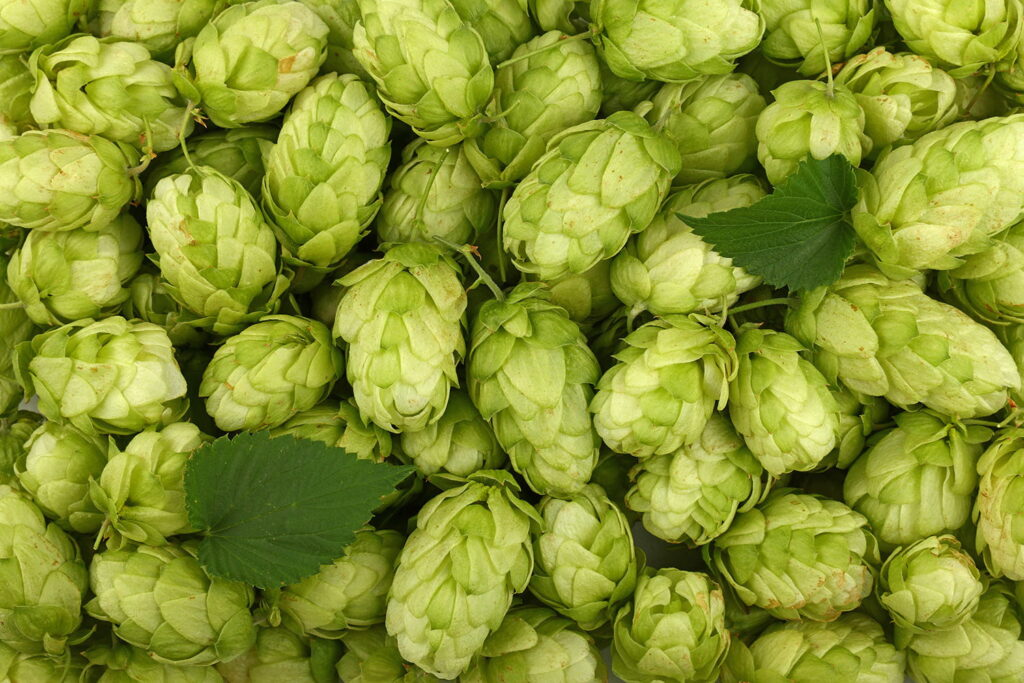 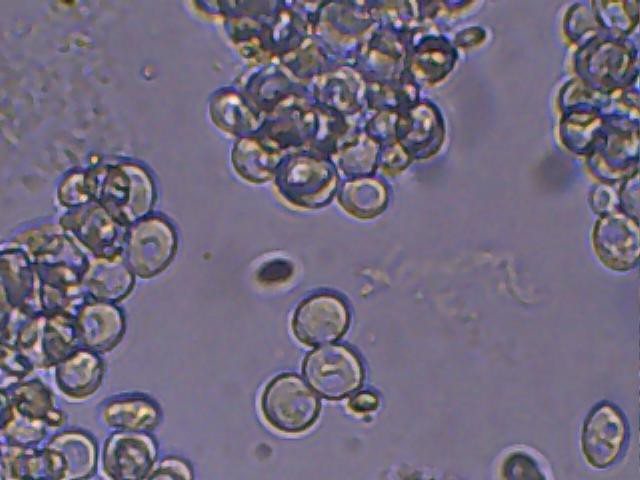 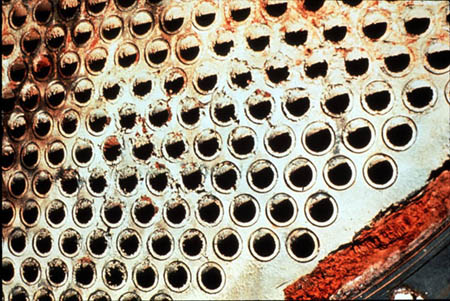 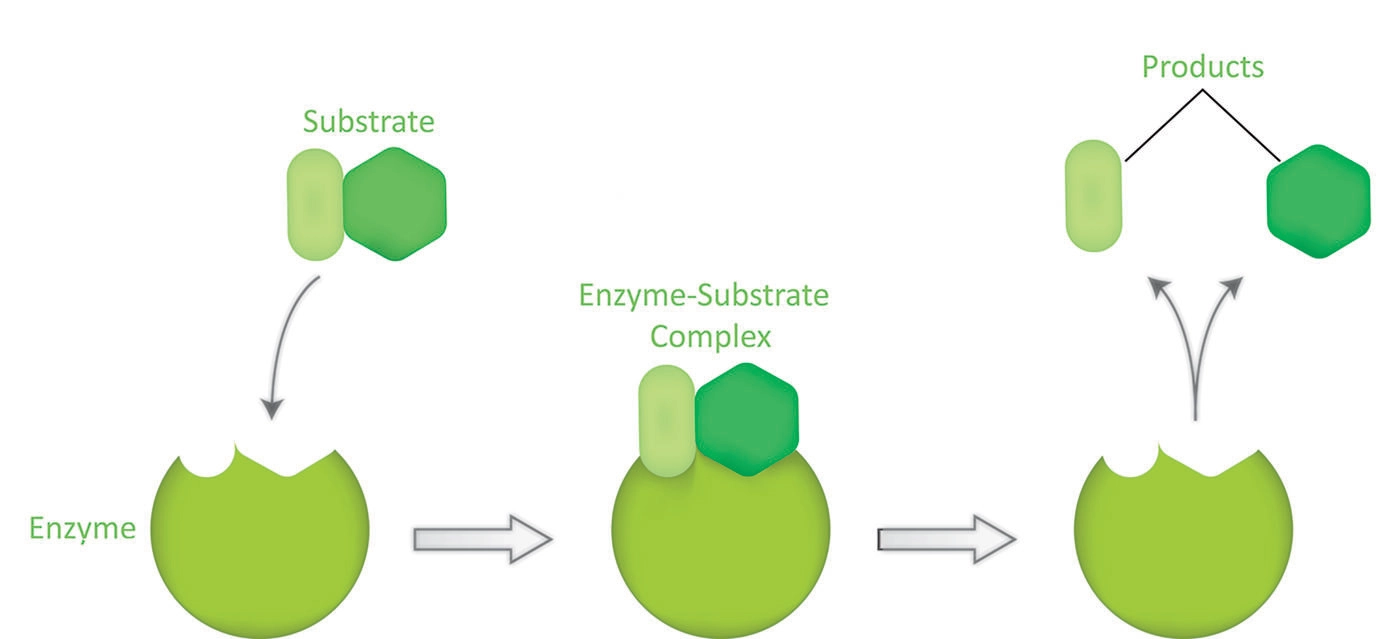 [Speaker Notes: Chloride
Chloride is associated with palate fullness and contributes to the perception of beer body. Excessive chloride may inhibit yeast flocculation and promote can corrosion. Important in ratio to Sulphate.
Iron
Iron in beer can be detrimental for sensory, stability, and quality. Beer iron content should be as low as possible. Levels above 0.2 mg/l can lead to incomplete conversion, haze, and hampered yeast activity
Magnesium
Enhance beer character with sour astringent flavor. Key yeast nutrient (helps under stress)
Potassium
Malt is naturally high in potassium. Potassium can taste salty at high concentrations and brewers using potassium softened water may have issue if malt contributions are high.
Silica
Silicates can be extracted from malt husks. High levels can cause slow runoff and haze in beer. Silica can combine with calcium and magnesium to produce heavy scale in pipes and can foul reverse osmosis membranes.
Sodium
Can round out beer flavor, accentuating the sweetness of malt, especially in association with chloride. Low sodium will create a cleaner flavor while high levels may taste harsh and excessively sour.
Sulfate
Sulfate accentuates hop bitterness, making it seem drier and crisper. Important in ratio to Chloride. Sulphates positively affect protein and starch degradation, which promotes filtration and trub sedimentation. High levels may lead to poor hop utilization and harsh, salty, laxative characters in finished beer.]
Early Observations
Do we see differences?
[Speaker Notes: Potassium
217 - 348
Sodium
7 - 40
Magnesium
30-95
Sulfate
1 - 110
Chloride
40 - 210
Iron
0.01 – 0.14
Silica
113 - 161]
Sulfate to Chloride Ratio
9 commercial varieties grown at 4 diverse locations across Montana
Sulfate favors: dry, bitter flavor -> hoppy
Chloride favors: sweet, full flavor -> malty

Is ratio more important?
Or actual levels?
Either way, its impacted by malt!

General ratios:
2:1    SO42-:Cl – for bitter beers
1:2    SO42-:Cl – for mild ales
1:3    SO42- :Cl – for stouts and porters
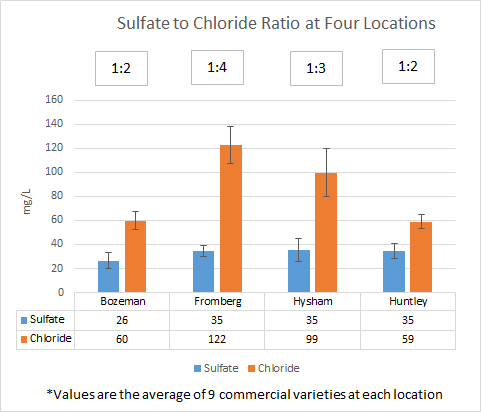 Katy Orr, 2017
[Speaker Notes: Sanchez, G.; Salts & Minerals & Their Impacts in Brewing & Beer]
Barley, Malt & Brewing Quality Lab
Magnesium-Accelerated Maillard Reactions
Higher Mg levels in wort = accelerated color and Maillard flavor development
MSU Experimental lines at 6 MT Locations
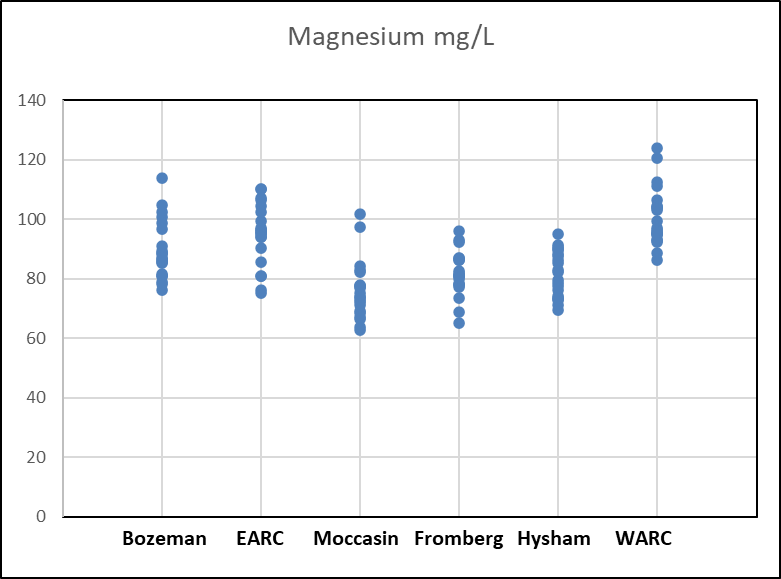 Omari et al 2020
[Speaker Notes: Potassium
217 - 348
Sodium
7 - 40
Magnesium
30-95
Sulfate
1 - 110
Chloride
40 - 210
Iron
0.01 – 0.14
Silica
113 - 161]
Variation by Variety
The genetic component
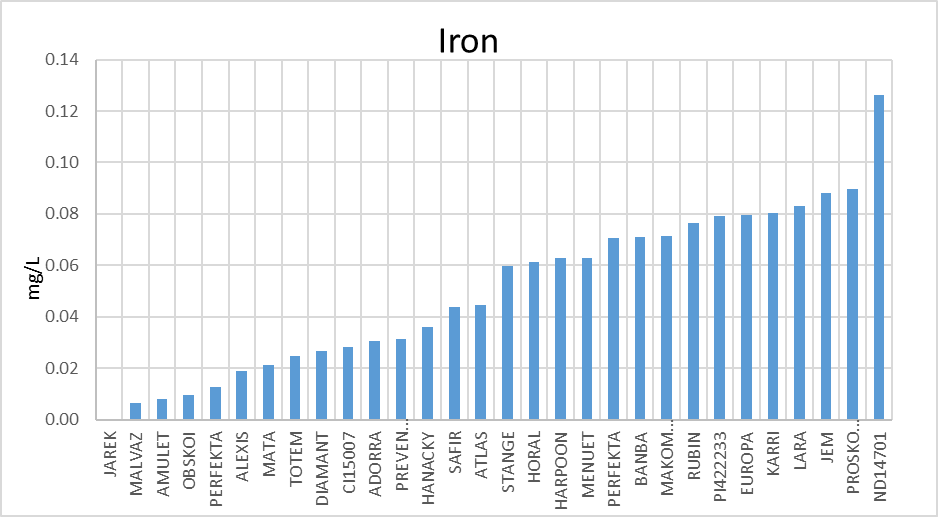 30 Diverse Heirloom Malts-Same growing conditions-Same malting conditions
Range: 0 – 0.13
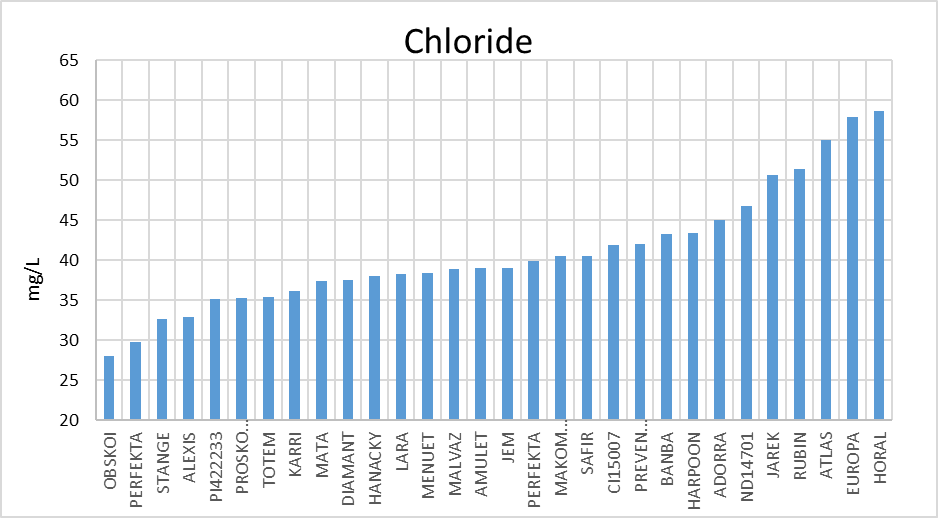 Most Impacted:

Potassium, doubled+

Silica, doubled+

Chloride, doubled

Magnesium, doubled
Range: 28 - 59
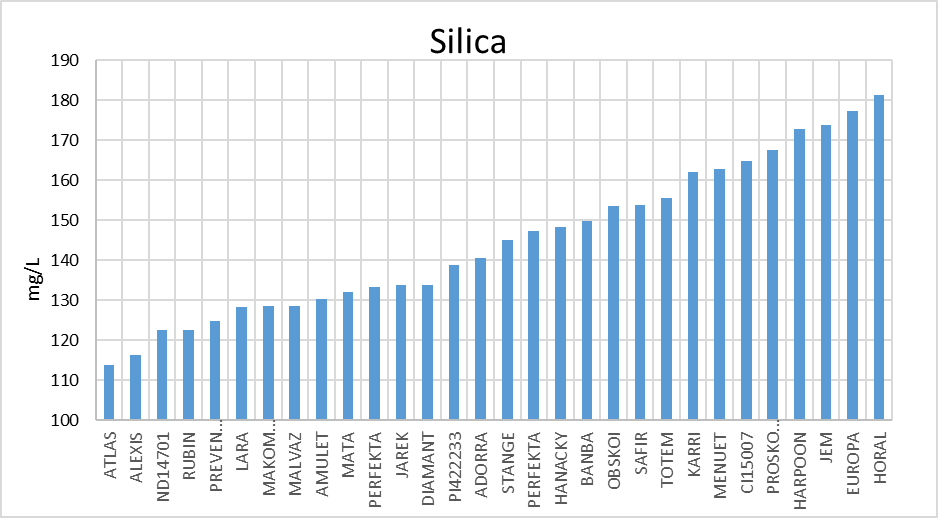 Range: 114 - 181
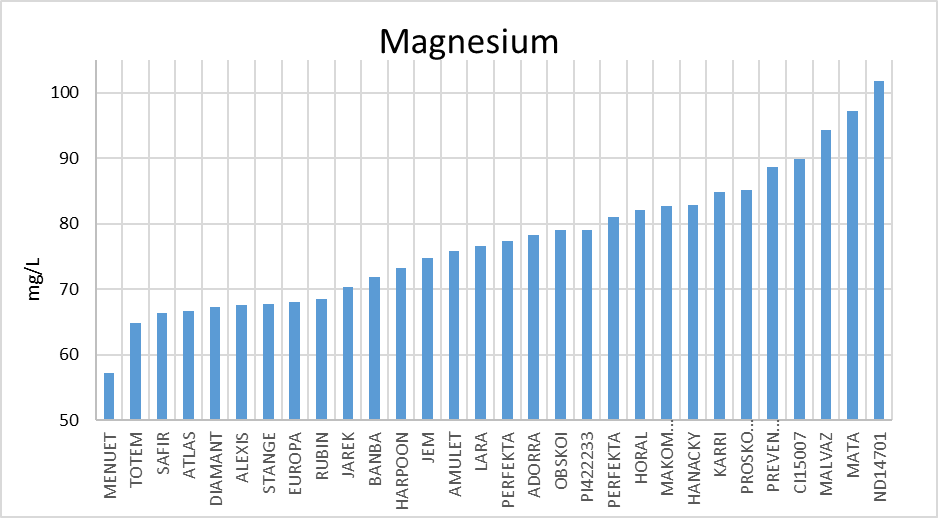 Range: 57 - 102
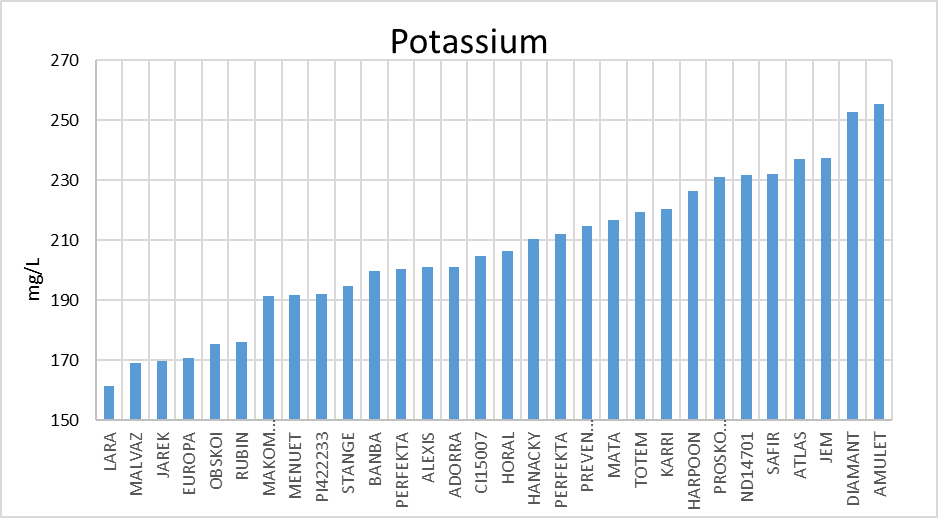 Range: 162 - 255
Variation by Location
Environmental component (the field)
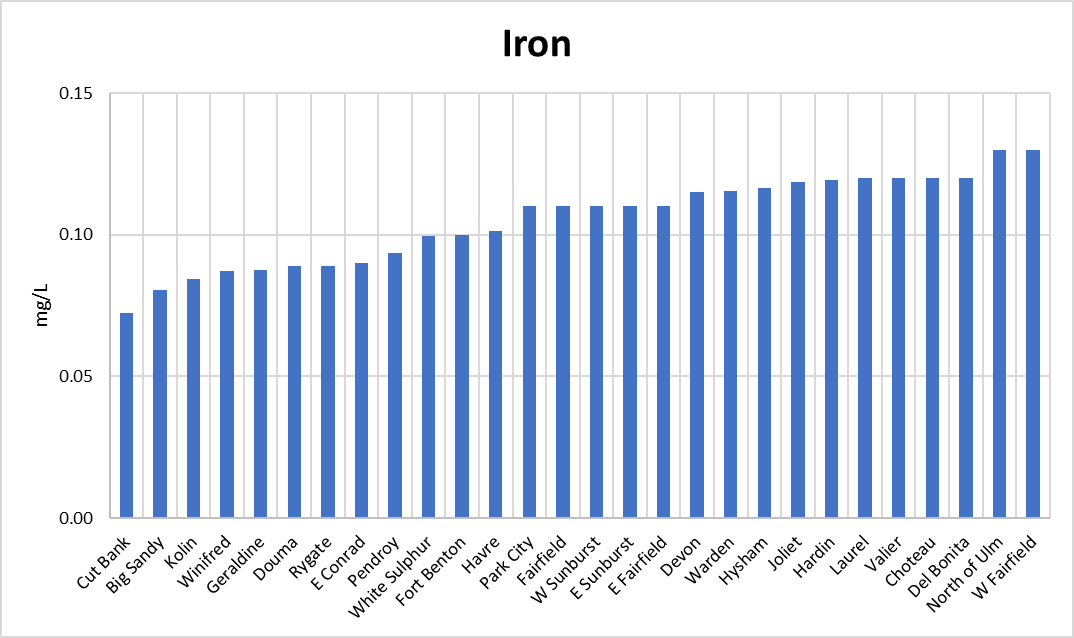 32 Barleys from across Montana-varied varieties-varied locations
Range: 0 – 0.13
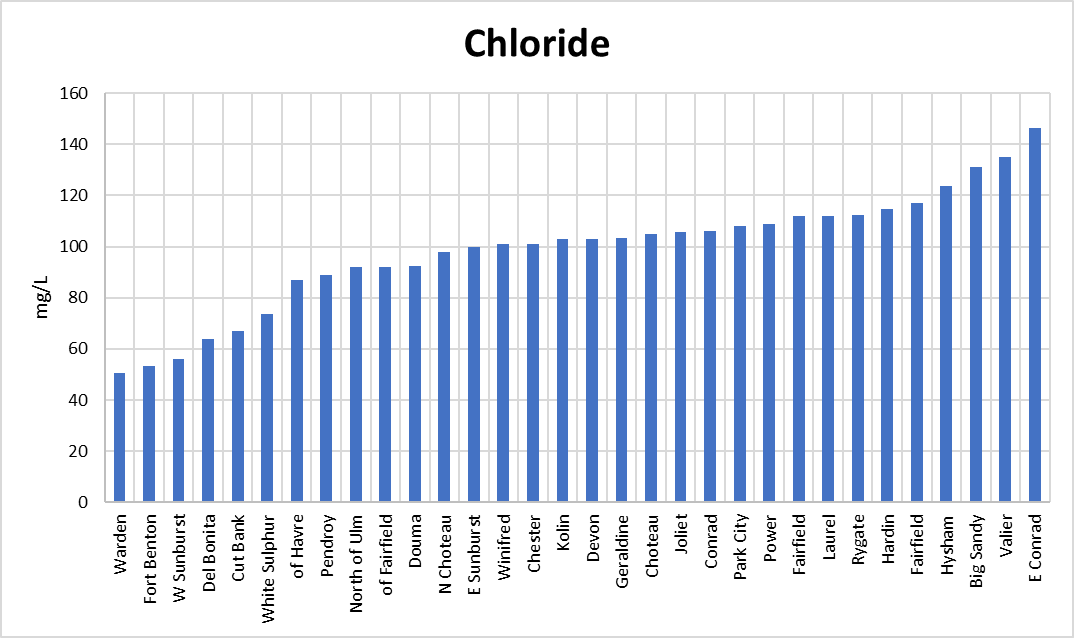 Range: 50 - 146
Most Impacted:

Chloride, tripled

Potassium, doubled+

Silica, doubled+

Magnesium, doubled
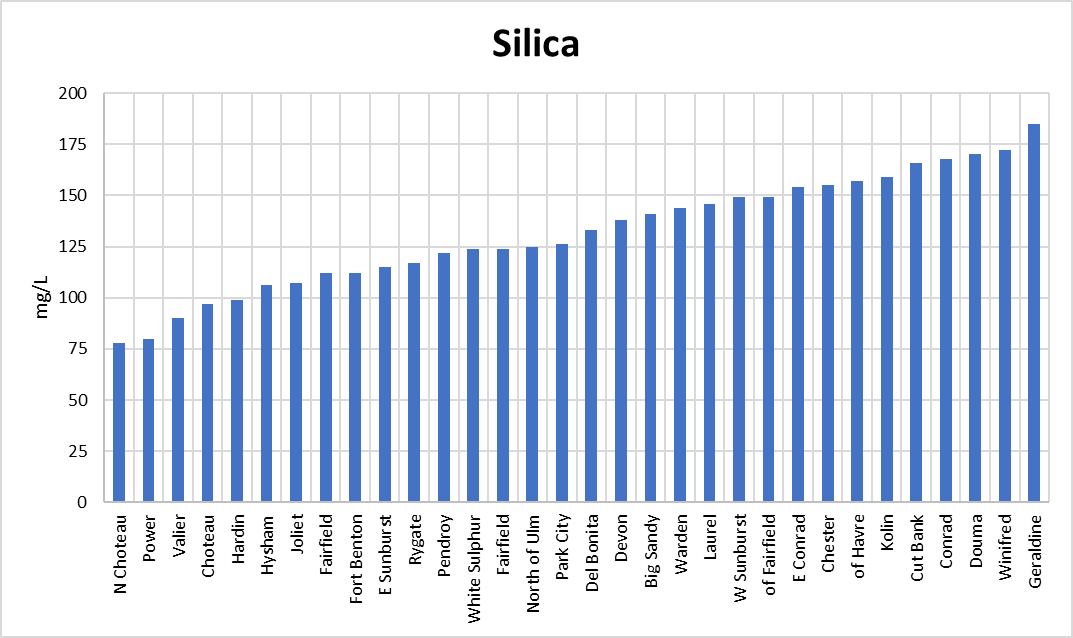 Range: 78 - 185
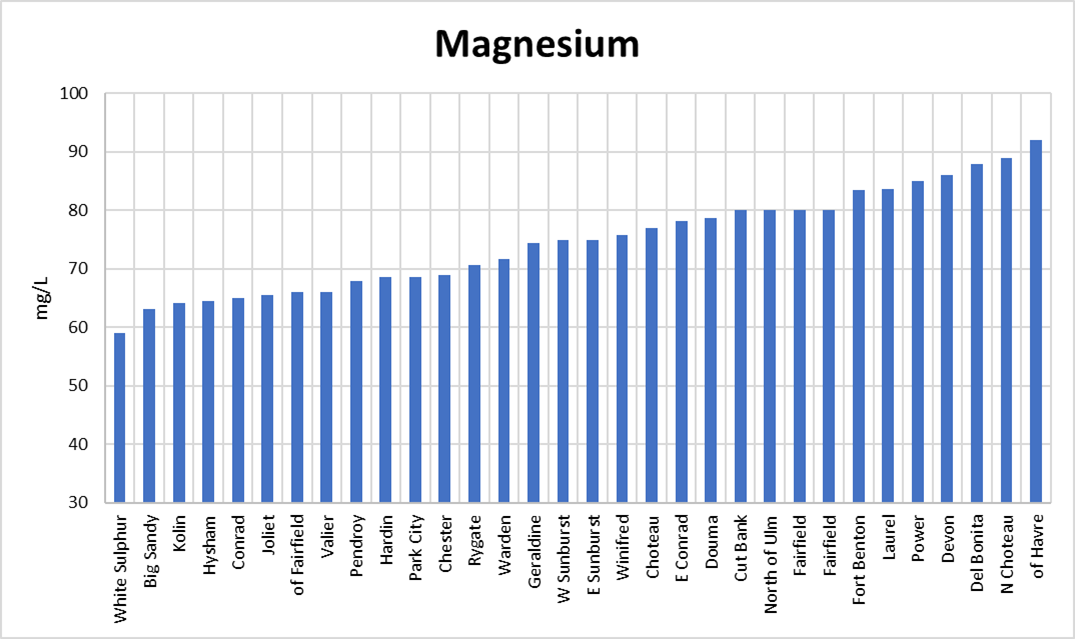 Range: 59 - 92
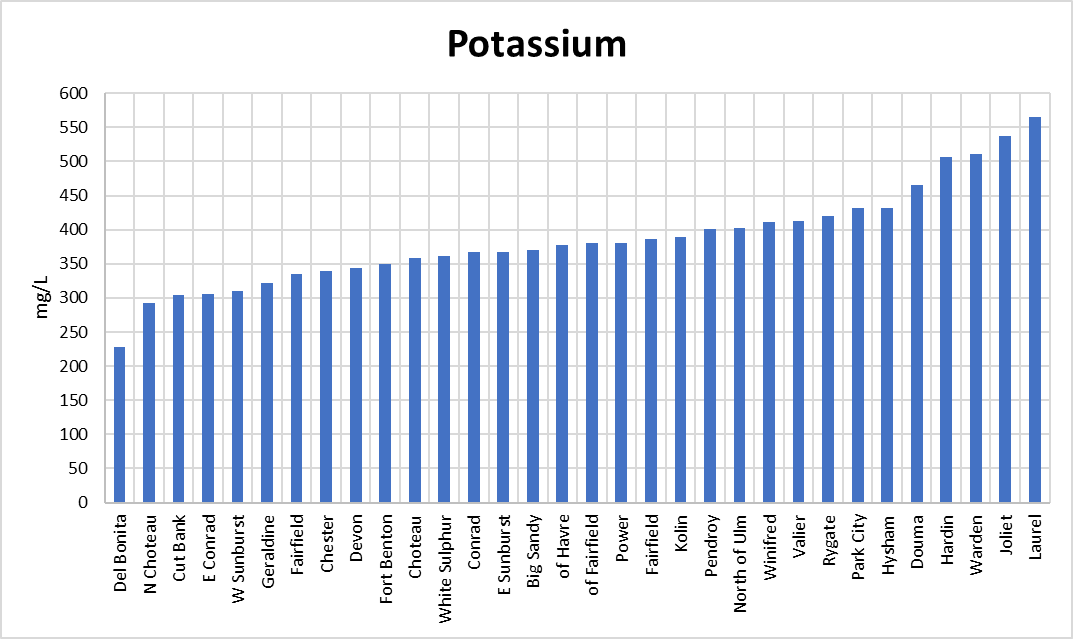 Range: 228- 565
Variation by Malthouse
Includes genetic and environmental variation
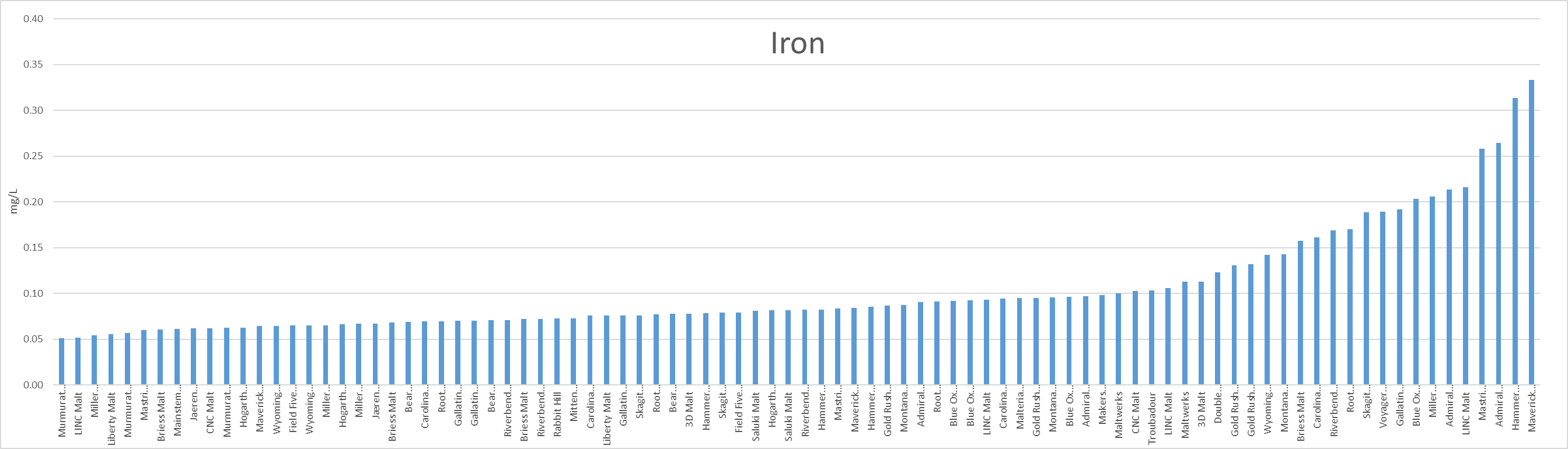 34 Malthouses, 90 malts
Range: 0.05 -  0.33
Impacts:

Iron, 6 fold +

Chloride, quadrupled

Potassium, doubled+

Silica, 5 fold +

Magnesium, doubled
Range: 37 - 179
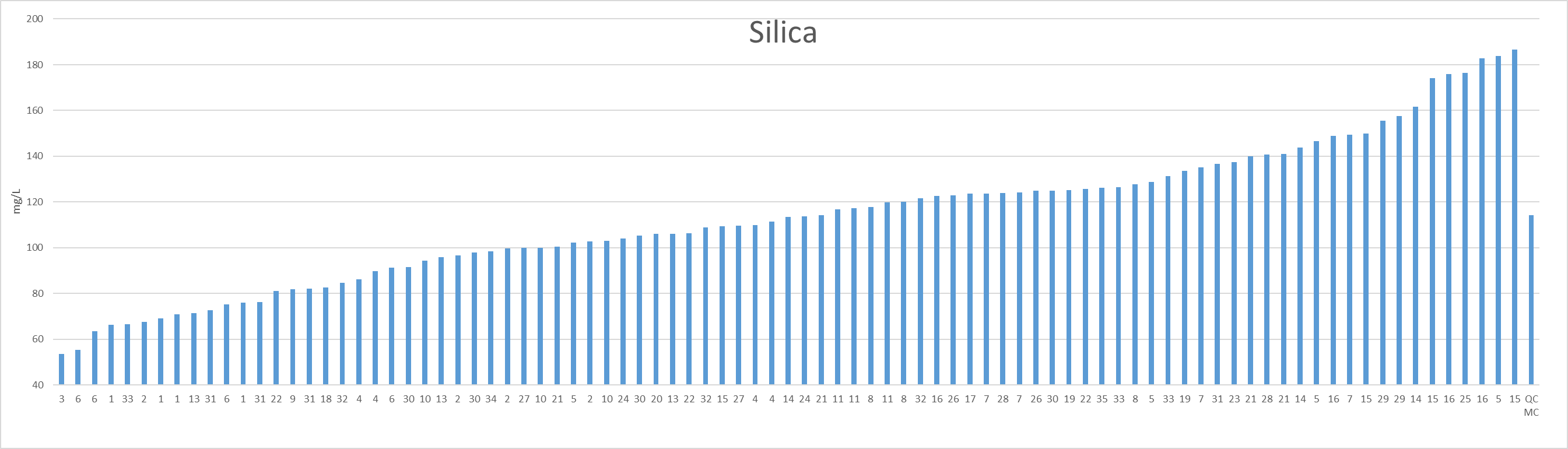 Range: 35 - 187
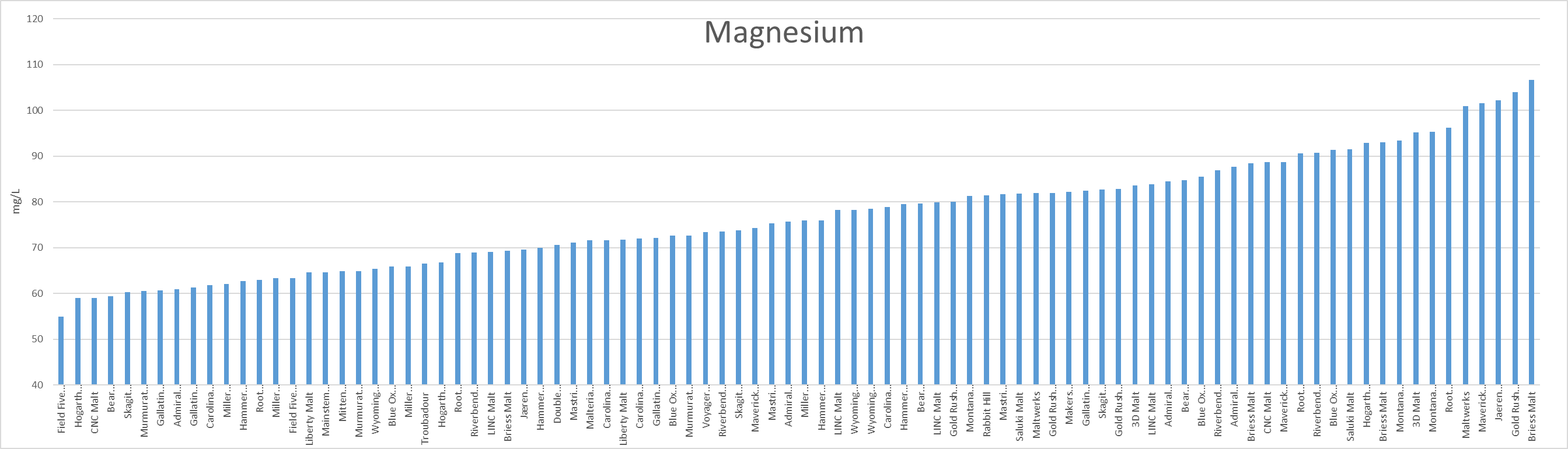 Range: 55 - 107
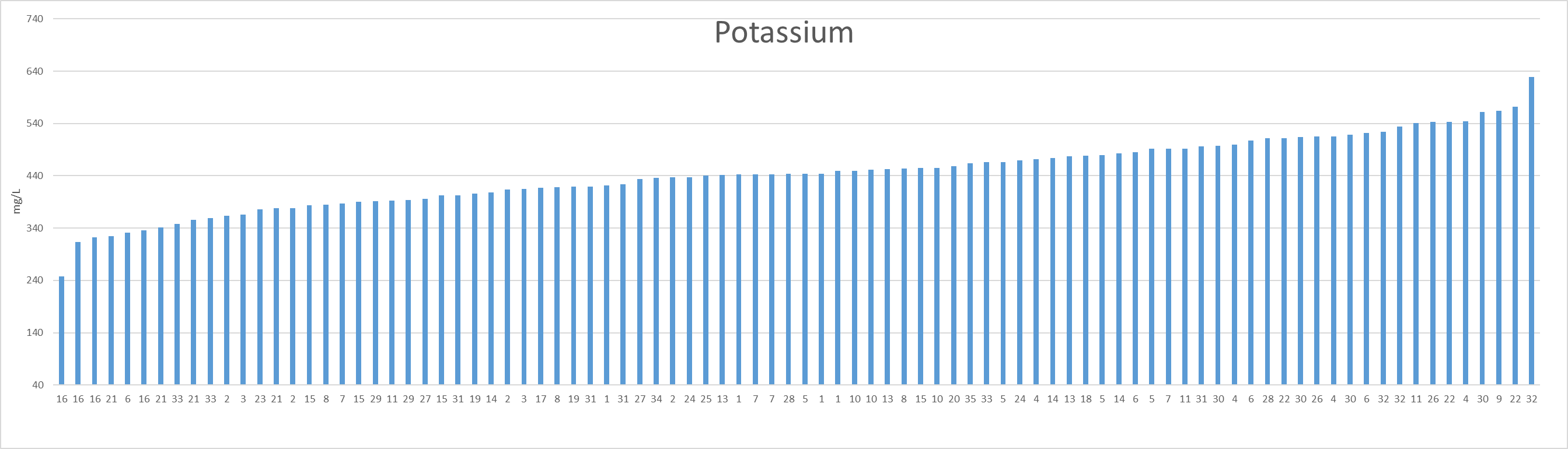 Range: 248 - 628
14
Terroir-34 malthouses, 1-4 malts from each
Two malthouses (3 malts each), from similar proximity. 
A demonstration of terroir!
Each bar represents one malt, 90 total. The high sodium bars represent 6 malts from two different, but closely located malthouses.
15
Tailored Malting Water
Does malting water profile matter?
Study: Can Malthouse Water Impact Malt Minerals?
Beers are styled by traditional water profiles, 
Malts from those historic beers would have been made with the same water!
5 varieties, 3 reps (from varied environments)
Buzz, Copeland, Genie, Metcalfe, Violetta
45 samples total

3 mineral profiles: Zero, medium, high
RO, Dortmond, Burton on Trent

Malting kept consistent but for water treatment
Effect of Water Treatment on Malt Quality
Letters (a, b, c) indicate statistical differences p < 0.00, or p < 0.05
c
a
b
b
c
a
a
b
c
b
b
b
c
a
a
Effect of Water Treatment on Minerals
Letters (a, b, c) indicate statistical differences p < 0.00, or p < 0.05
a
b
c
b
a
b
Can round out beer flavor, accentuating the sweetness of malt, especially in association with chloride ions. Low sodium will create a cleaner flavor while high levels may taste harsh and excessively sour.
Malt naturally has high potassium contributions. Potassium can taste salty at high concentrations – brewers utilizing potassium softened water may have issue if malt contributions are high.
Enhances beer character with sour astringent flavor. Key yeast nutrient (helps under stress), impacts pH and accelerates Maillard chemistry (color, flavor).
<1	0.73	2.49
<1	52.5	53.6
<1	109	66
*values measure in the varied waters
Applied Concept
Does malting water profile matter?
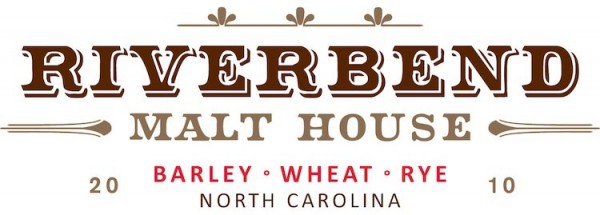 Bespoke Malt: Farmhouse Pilsner
A custom malt from targeted water profile
Floor malted 2 ton batch,
salts dissolved in a 5 G bucket and added to each steep.
21
Resulting Malts
22
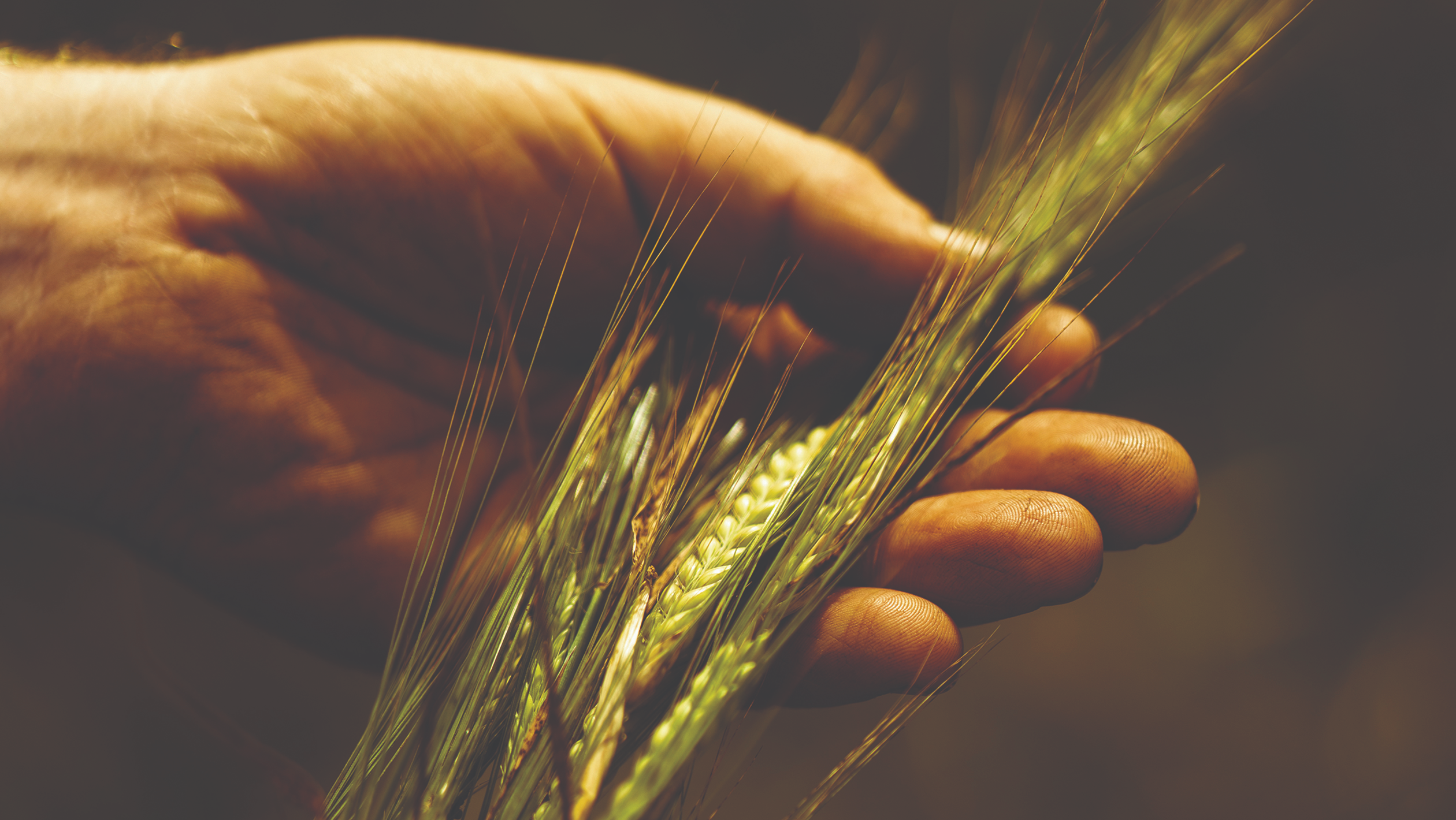 Possible Impacts
Possible Impacts
Empower maltsters -> greater product understanding
Empower brewers -> more informed mineral decisions
Improve brewhouse performance 
Reduce wastewater treatment needs
Generate a terroir basis for barley and malt
New product development – targeted malt water profiles?
Empower maltsters -> greater product understanding
Empower brewers -> more informed mineral decisions
Improve brewhouse performance 
Reduce wastewater treatment needs
Generate a terroir basis for barley and malt
New product development – targeted malt water profiles?
We are just scratching the surface, 
so many more questions to explore!
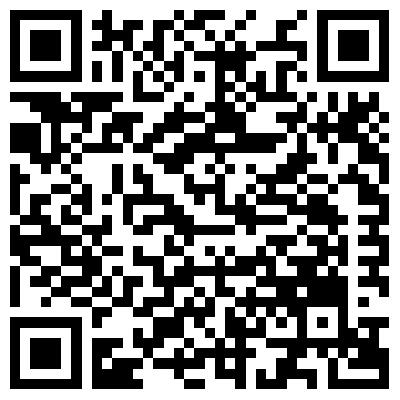 Q
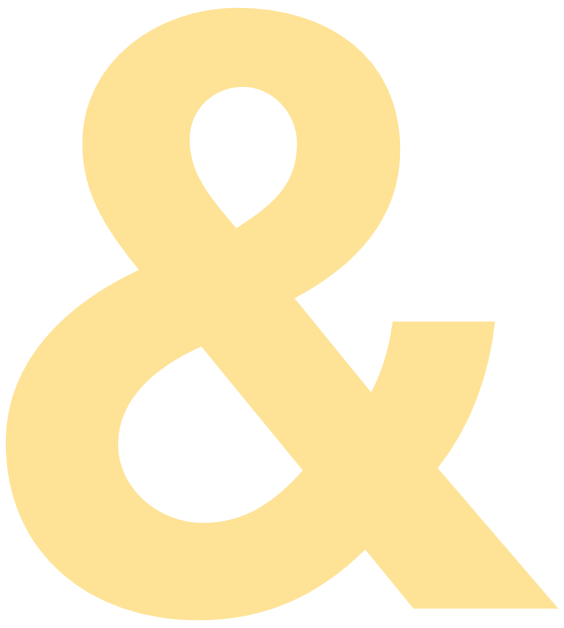 A
Check out our website    for more info!
Hannah Turner
Hannah.turner2@montana.edu
Instagram: @msu.barley.malt.brew.lab
www.montana.edu/barleybreeding
24
[Speaker Notes: SAY:
It’s time to answer some of the questions you’ve been asking from the Q&A panel.  

DO:
Make sure to use their name and show appreciation for the comment.]